Nazaret
Informace o Nazaretu
• Nazaret byl domovem Josefa s Marií a místem, kde archanděl Gabriel oznámil Marii, že porodí Ježíše. Zde také Ježíš prožil dětství a mládí.• Počet obyvatel Nazaretu za Kristových dob je neznámý, odhady se pohybují od 480 do 2 000 lidí.
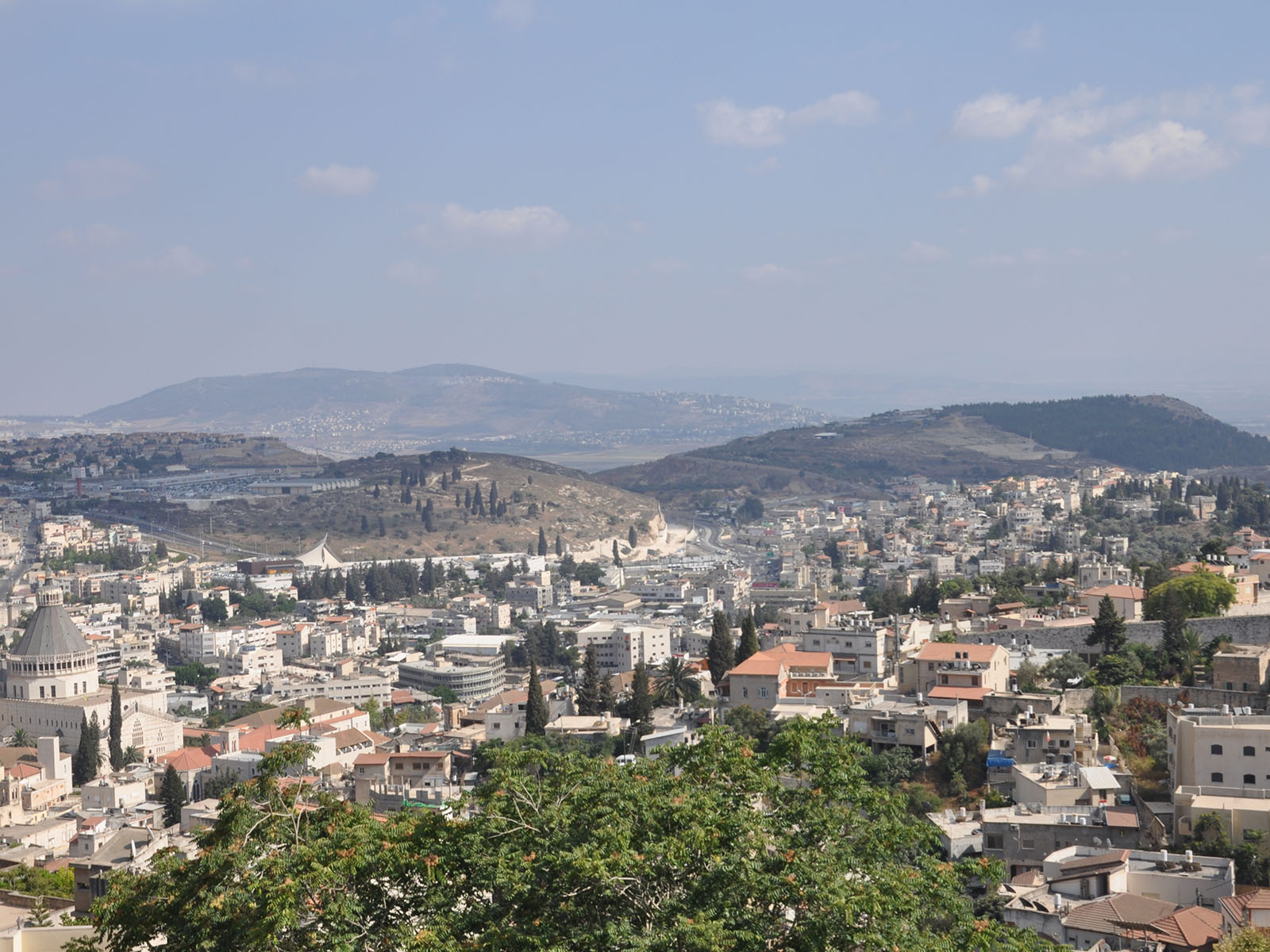 Nazaret
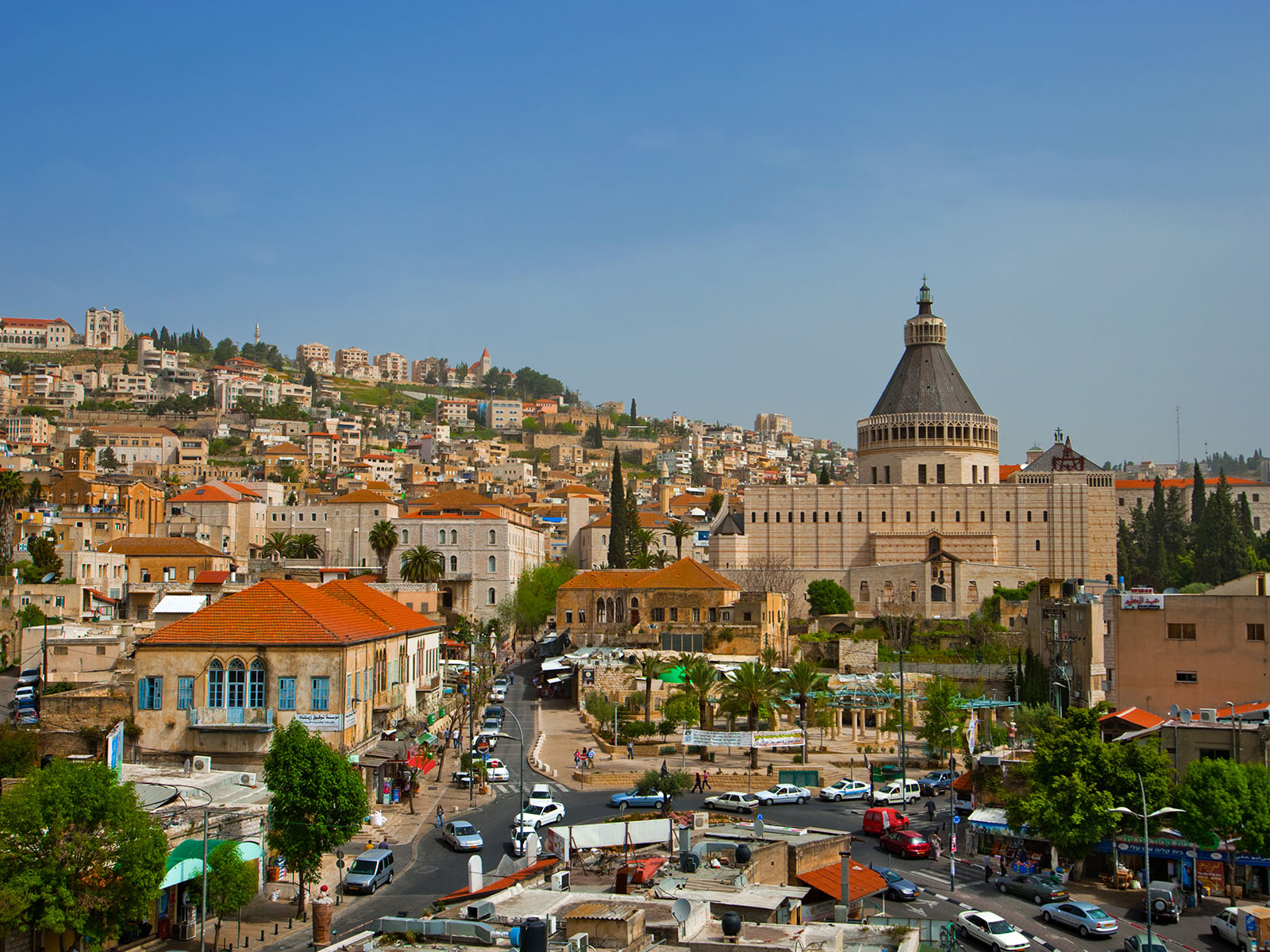 Bazilika Zvěstování
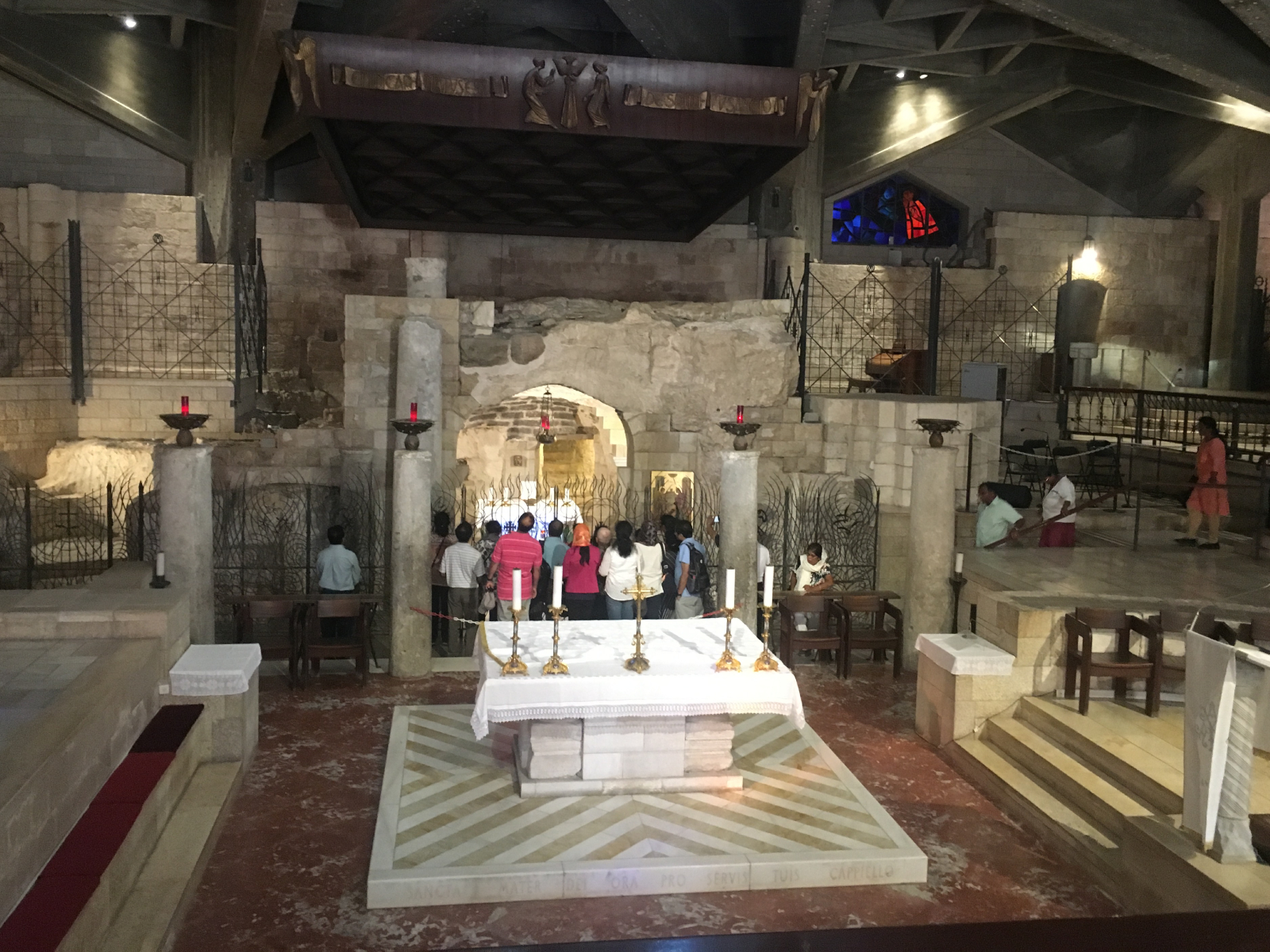 Místo Zvěstování
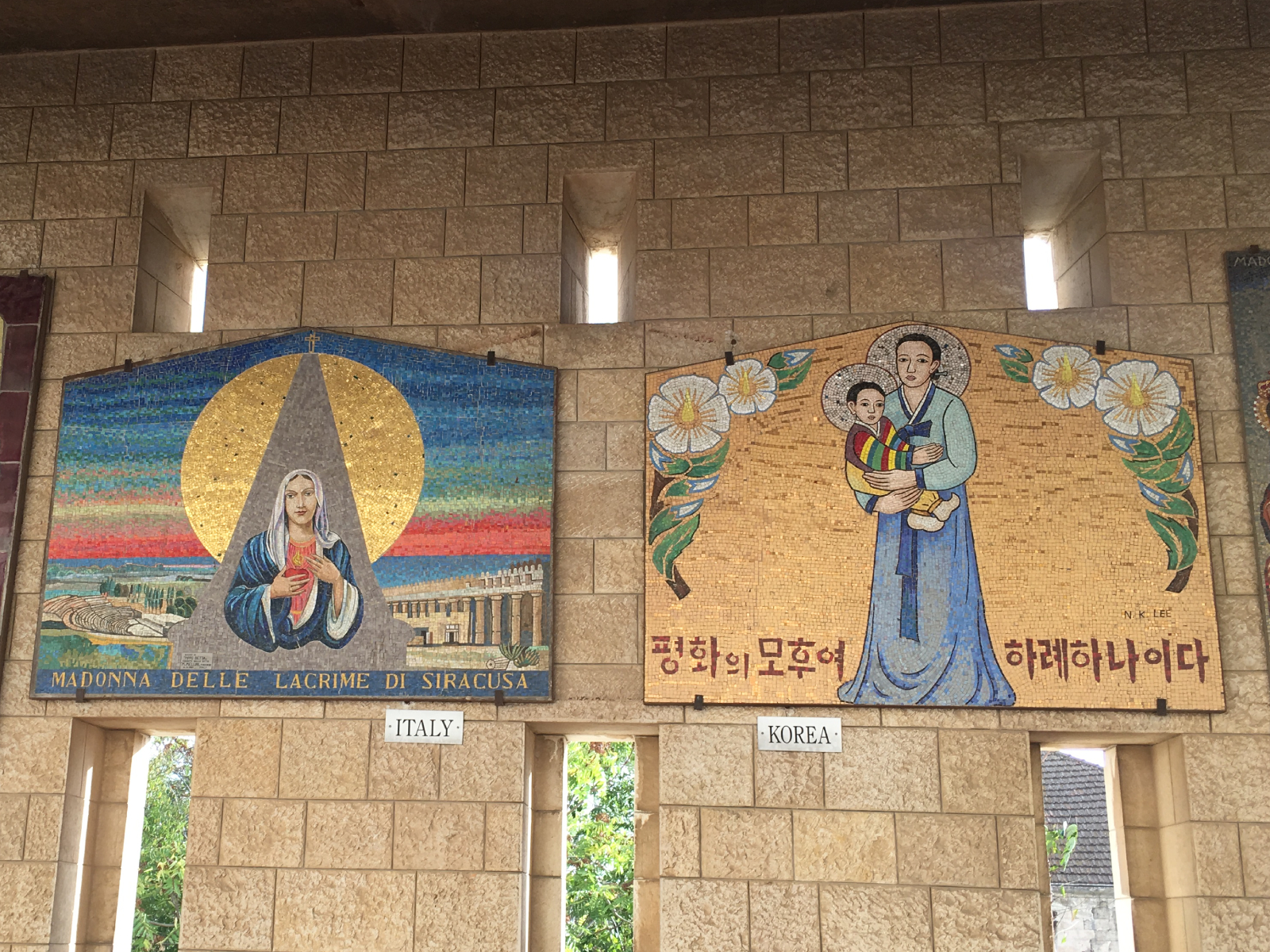 Bazilika Zvěstování – Madony
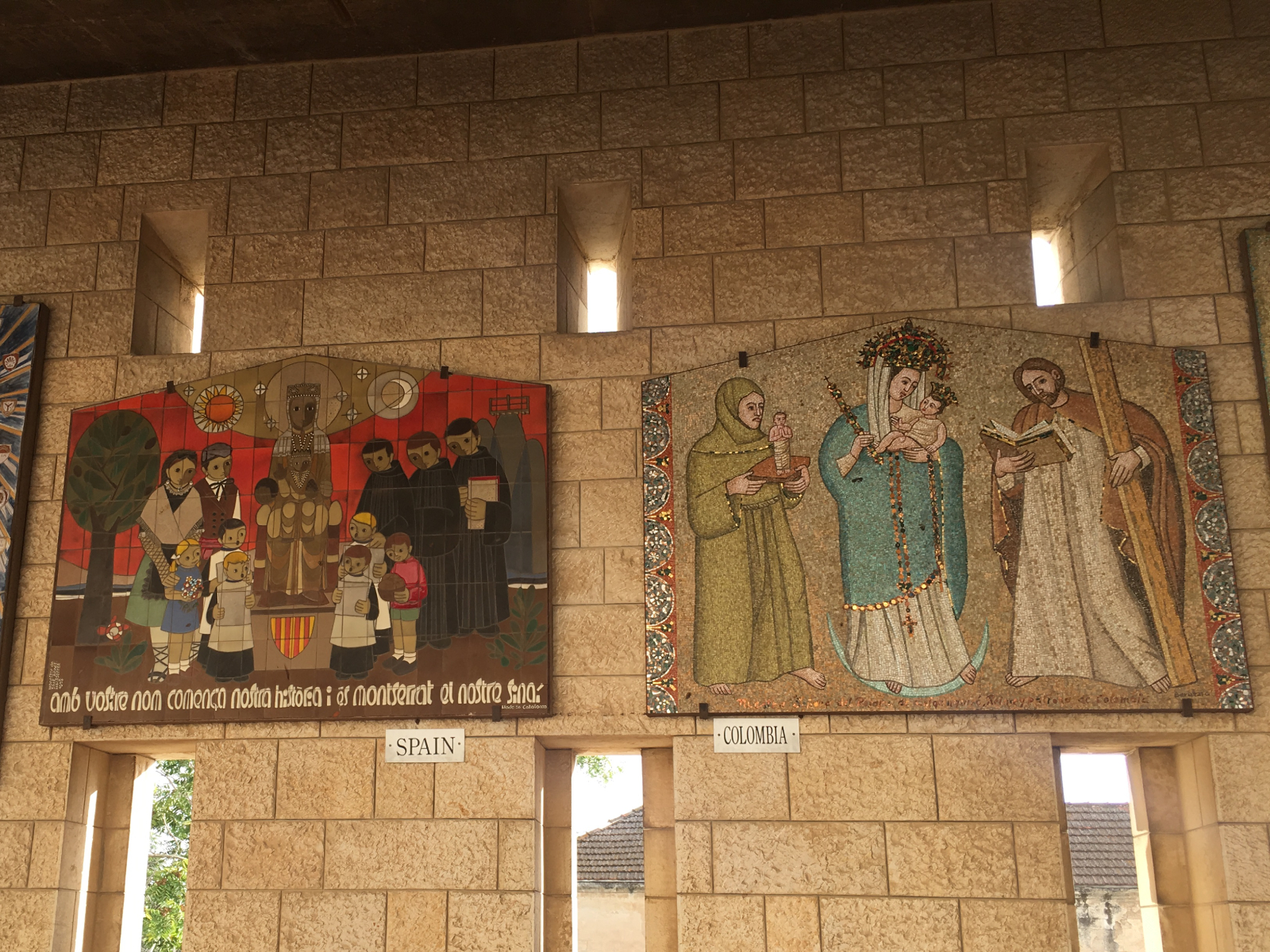 Bazilika Zvěstování – Madony